不登校と自立支援
教師の変化
受験勝者の感覚で子どもを見る
親との学歴差の縮小あるいは逆転
変化への対応不足
親の変化？
クレーマー的親の出現
教師への敬意の低下？
教師による解決重視
「学級集団アセスメント（QU）」-児童同士の関わりを利用。 
「非暴力的危機介入法」-学級崩壊というよりも、問題行動の解決の態度。 
「態度教育」-靴を揃える・椅子を引くといったことから教育していく。原田隆史氏など。 
「楽しい授業」-授業作りネットワークなど。 
「TOSS型学級経営」-斉藤喜博・東井義雄・船井幸雄などの影響を受けた教育技術を重視した指導。自己啓発の要素も加味している。 （ウィキペディア）
行政的対応重視
「ゼロトレランス」-児童生徒の小さな問題行動にそれに応じた罰を与える。 
「オンデマンド教育」-人格教育をやめ、他国のように教科指導に特化。 
「家庭・地域教育」-「心の東京革命」のように、家庭・地域の教育力を復活させる。 
出席停止・原級留置の有効的活用 
医療機関・警察との連携（欧米ではスクールポリスとして一般的である） 
体罰の復活（腕立て、廊下に立たせるなど） 
なんらかの方法による教師の権威の復活。
不登校問題の位相
教育を受けることの必要性
就学義務→不登校が可視的に
家庭教育化→統計上不登校は減少
義務教育段階の不登校
出席管理の厳格ｖｓ柔軟
卒業資格の認定（出席・成績を前提か、年齢か）
卒業資格をどう扱うか（進学・就職の条件か）
義務教育後の不登校
原因と解決法
不登校児童生徒数
小学校：22,327人　　男女比：52.5％：47.4％中学校：100,105人　男女比：50.1％：49.9％小・中計：122,432人 男女比：50.5％：49.5％

Ｃｆ　オランダ  (人口が日本の10分の１強)
　1995-96　  30,236
  1999-2000 24,821
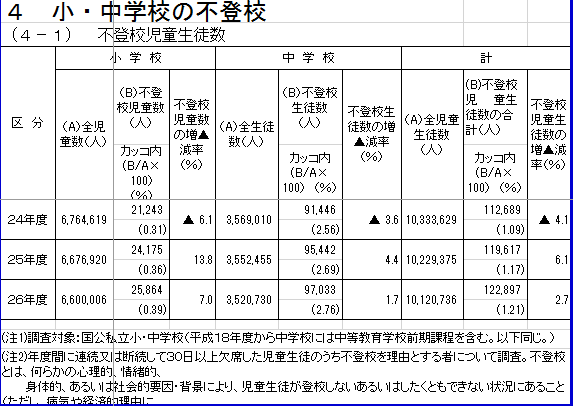 高等学校の不登校数（2014)
高校生不登校の退学・落第
大学は
文部科学省の統計はない
五月病、スチューデント・アパシーなど以前から問題とされ、研究されてきた
生活基盤としての学級が存在しないので、把握困難
人間科学部の取り組み
必修科目の出席不足→担任に連絡
担任が当該学生と話しあい
数値からいえること
不登校は最近増加している
24年度は減少（ゆとり教育で減少とされる）
学力主義の復活で増加か？
数値は実態を表しているか
中学はクラスに1人、小学校は3クラスに一人
卒業生やボランティアの実感とは遠い（地域差？）
高校定時制は突出して多い
高校では退学や落第となる
きっかけと考えられること
最も多いのは「無気力」
単なる「落ち込み」「怠惰」か「精神疾患」「情緒不安定」の判断が必要
指導が最も難しい
いじめを除く人間関係（いじめは少ない）
教師との関係は稀（学校の統計だから？）
「親子関係」
日本は少ないが、欧米では多い（両親の不和）
「学力不振」
学校にいくこと
登校拒否から不登校へ：通学への柔軟な意識への変化（あらゆる方策で通学を促す。毎日教師や子どもが迎えにいく。→ストレスになることを避ける。）結果としては、不登校の長期化
他の手段の利用をどう考えるか
家庭での教育
フリースクール
登校するようになった効果的措置
【小学校】①登校を促すため、電話をかけたり迎えにいくなどした　                                  3,608校②家庭訪問を行い、学業や生活面での相談に乗るなど、　様々な指導・援助を行った　　　　　　　　　　　                         3,272校                                      ③保護者の協力を求めて、家族関係や家庭生活の改善を図った　　　　　　　　　3,044校
効果的措置2
【中学校】①家庭訪問を行い、学業や生活面での相談に乗るなど、様々な指導・援助を行った　　　　　　　　　　　　　6,290校②登校を促すため、電話をかけたり迎えにいくなどした　5,856校③スクールカウンセラー等が専門的に指導にあたった　　5,471校
不登校の許容
健康である場合は許容する見解もある
誰にも学校形態が合うわけではない
不登校だった有名人もいる。（エジソン・宮本亜門）
代わりの教育形態を制度化
ホームスクール・フリースクール・インターネットスクール
精神疾患を疑われる場合の学校の困難
診断の抵抗・強制はできない
社会は人としてどう扱うのか
日本の義務教育制度は「社会的システム」としてのみ機能し、国家的システムとして機能していない。修了しなくても社会に出られる。社会は卒業レベルで差別化する。
オランダは、義務教育の修了が、社会にでるために必要条件（労働する資格が得られない。）そのため就学管理が厳格。
オランダの不登校
オランダ教育の特質　世界で最も自由な教育制度の国　しかし出席管理は厳しい
　　　ｃｆ　ラウラ・デッカーの事例
先進国で最も幸福な子ども（ユニセフ調査）
にもかかわらず存在するストレス　ｐ１１６
不登校の理由
両親の不仲・病気
移民で低学力
オランダの不登校指針１親
夜の保護者会などで学校とコンタクトをとる。
学校ガイドで、学校の不登校対策を知る。
学校が十分に対応してくれないときには苦情委員会に訴える。
参加協議会で対応を求める。
時間割等で子どもの不登校状況を把握する。
オランダの不登校指針２学校
子どもの状況、特に不登校については親に迅速に知らせる。
学校としての不登校対策を知らせる。
不登校が改善されないときには、専門家に協力を求める。
オランダの不登校指針３　報告
不登校を常に把握しておくことが必要で、校長は、不登校部局に報告する。
　３日以上欠席
　連続する４週間の間に１６時間以上、授業や実習を欠席
　義務教育担当官に報告。担当者は実情を調査し、解決策をさぐる。１２歳以上の場合には、地区法律担当が加わり、社会保険庁に報告する。１６歳、１７歳は児童手当支給停止
オランダの自立支援
学校での対応  カウンセラー(優れた教師が講習・試験を受けて資格をとる。)が日常的に相談に
義務教育の修了が労働の条件
企業・自治体・学校の協力による義務教育修了と職業技術教育の実施　労働資格の獲得
ラウラ・デッカーから考える
１９９５年生まれで海洋冒険家
２０１２年、１６歳でヨット単独世界一周の最年少記録を樹立
２００９年スタートの予定　→　児童保護局が禁止、拘束（背景として義務教育を一年間休むことの是非も）　→　（逃走などあったが）　訴訟　→　勝訴して航海に出発
オランダで大議論
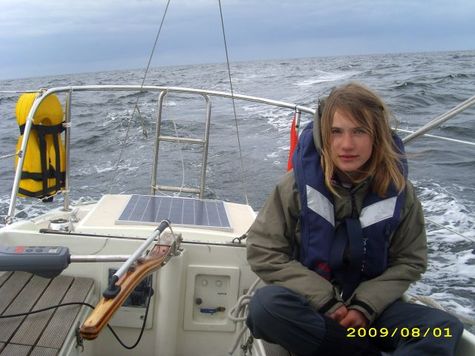 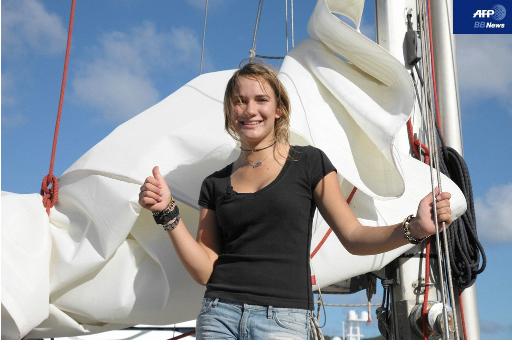 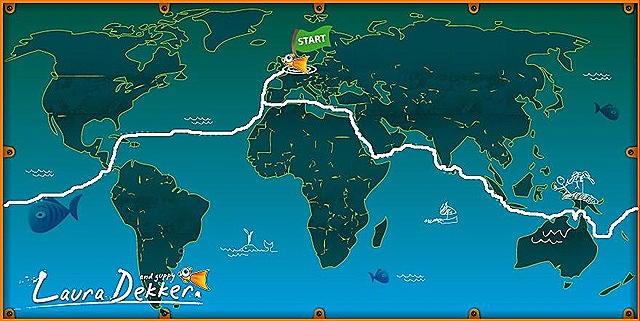